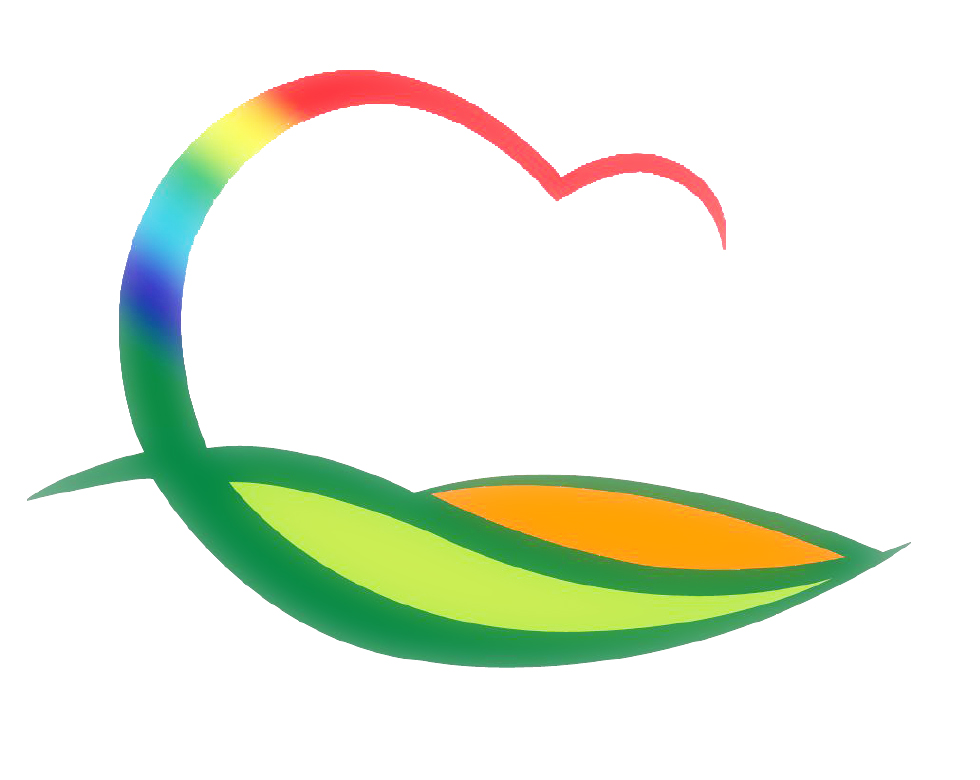 행   정   과
[Speaker Notes: 먼저, 지금의 옥천입니다.]
5-1. 2021년 대학수학능력시험 직원자녀 격려
12. 1.(화) 10:00 / 군수님실
직원 응시자녀 : 32명
       - 본청 : 14명(군수님 전달)  / 사업소·읍면 : 18명(사업소장 및 읍면장 전달)
5-2. 하반기 공적심사위원회 개최(모범, 우수)
12. 4.(금) 10:30 / 부군수님실 / 위원 6명
모범공무원 15명 , 군 우수직원(공무직,기간제 근로자) 7명 선정
5-3. 민주평통 영동군협의회 평화통일 공감좌담회 개최
12. 1.(화) 18:30 / 새마을회관 / 30명(지역청년 초청)
5-4. 영동군자원봉사센터 11월 이동 빨래방
11. 30.(월) 10:00 / 용산면 매금리, 양강면 남전1리
5-5. 공공데이터 일제 정비 추진
12. 3.(목) ~ 12. 18.(금) / 개방 표준 공공데이터(122종)
대상 공공데이터 : 주차장정보, 도시공원정보, 도서관 등